Rounding to the nearest multiple of…
Intelligent Practice
Silent 
Teacher
Narration
Your Turn
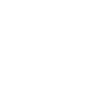 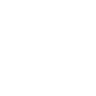 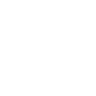 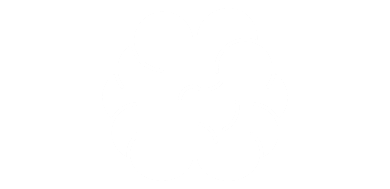 73 to the nearest 10
73 to the nearest 50
73 to the nearest 3
Practice
Worked Example
Your Turn
Round 65 to the nearest multiple of…
Round 63 to the nearest multiple of…
10


2


3
10


2


3
@Mr Mansbridge
75 to the nearest 1
75 to the nearest 10
75 to the nearest 100
75 to the nearest 50
75 to the nearest 25
75 to the nearest 5
75 to the nearest 2
75 to the nearest 4
75 to the nearest 3
75 to the nearest 0.5
75 to the nearest 1.5
73 to the nearest 1
73 to the nearest 10
73 to the nearest 100
73 to the nearest 50
73 to the nearest 25
73 to the nearest 5
73 to the nearest 2
73 to the nearest 4
73 to the nearest 3
73 to the nearest 0.5
73 to the nearest 1.5
@Mr Mansbridge
73 to the nearest 1
73 to the nearest 10
73 to the nearest 100
73 to the nearest 50
73 to the nearest 25
73 to the nearest 5
73 to the nearest 2
73 to the nearest 4
73 to the nearest 3
73 to the nearest 0.5
73 to the nearest 1.5
75 to the nearest 1
75 to the nearest 10
75 to the nearest 100
75 to the nearest 50
75 to the nearest 25
75 to the nearest 5
75 to the nearest 2
75 to the nearest 4
75 to the nearest 3
75 to the nearest 0.5
75 to the nearest 1.5
75
80
100
100
75
75
76
76
75
75
75
73
70
100
50
75
75
74
72
72
73
73.5
@Mr Mansbridge